Асаблівасці выкладання беларускай мовы ў 1 класе
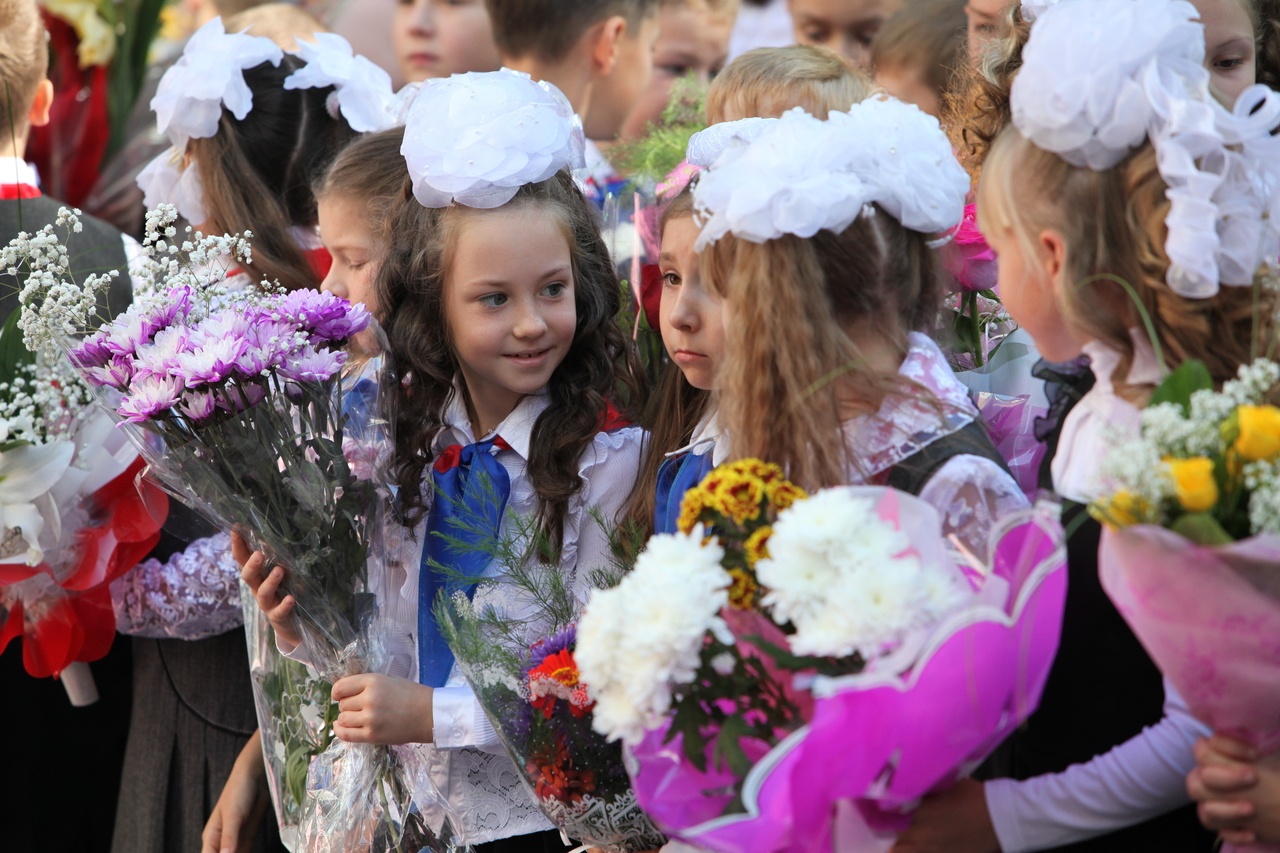 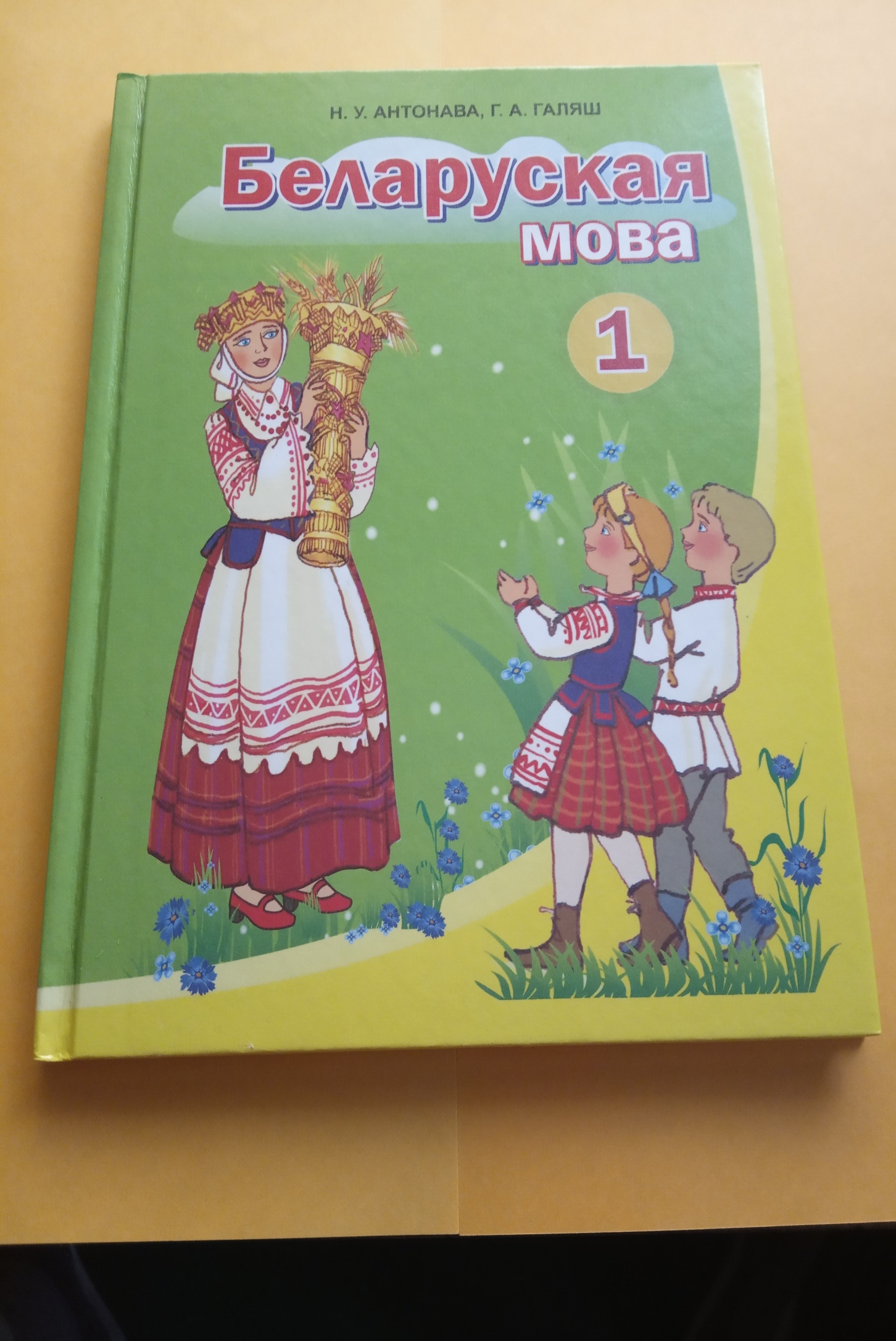 Зместавыя лініі вуснага курса
Навучанне асэнсаванаму ўспрыманню беларускай мовы на слых.
Назапашванне лексічнай базы беларускай мовы
Прапедэўтычнае навучанне чытанню на беларускай мове
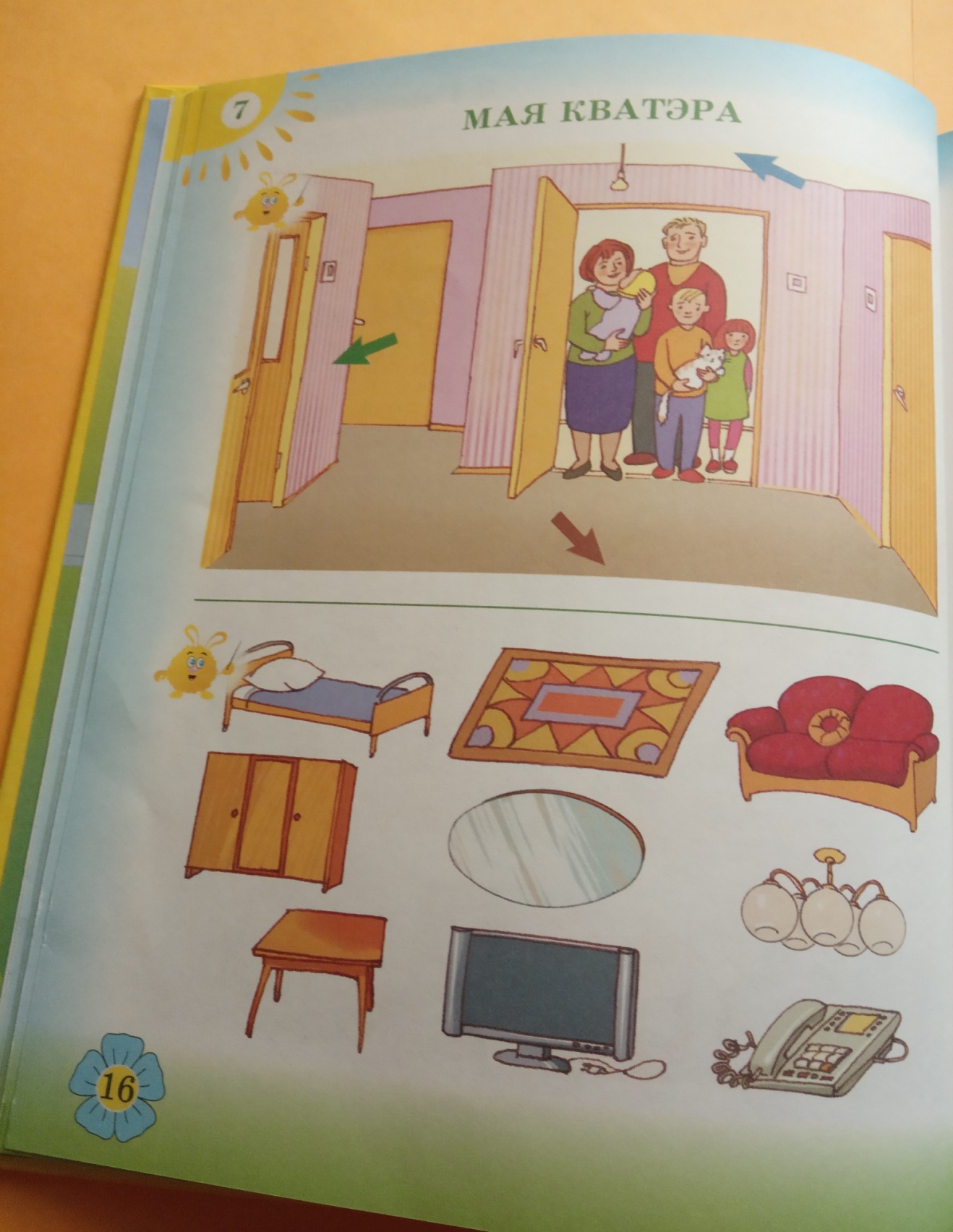 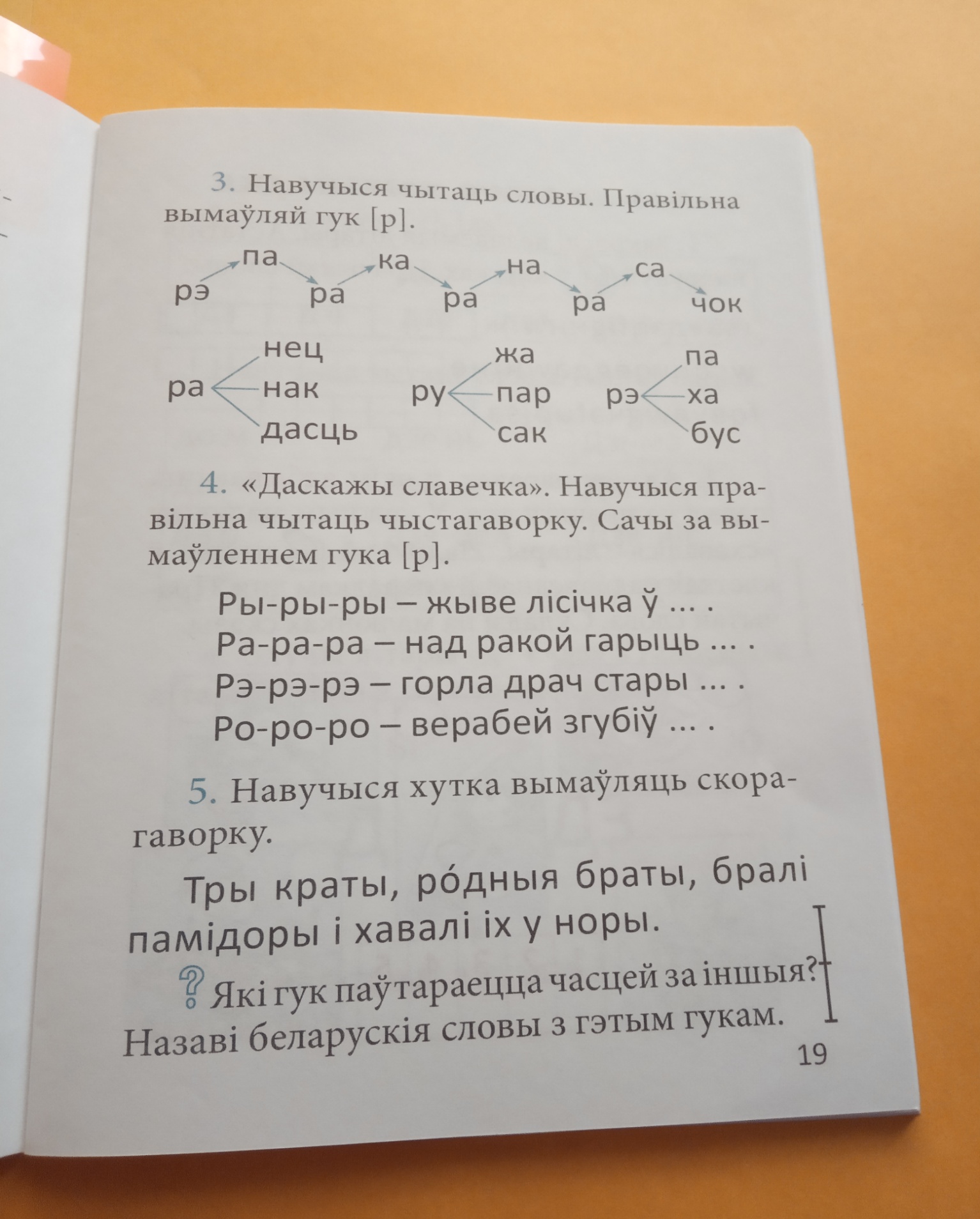 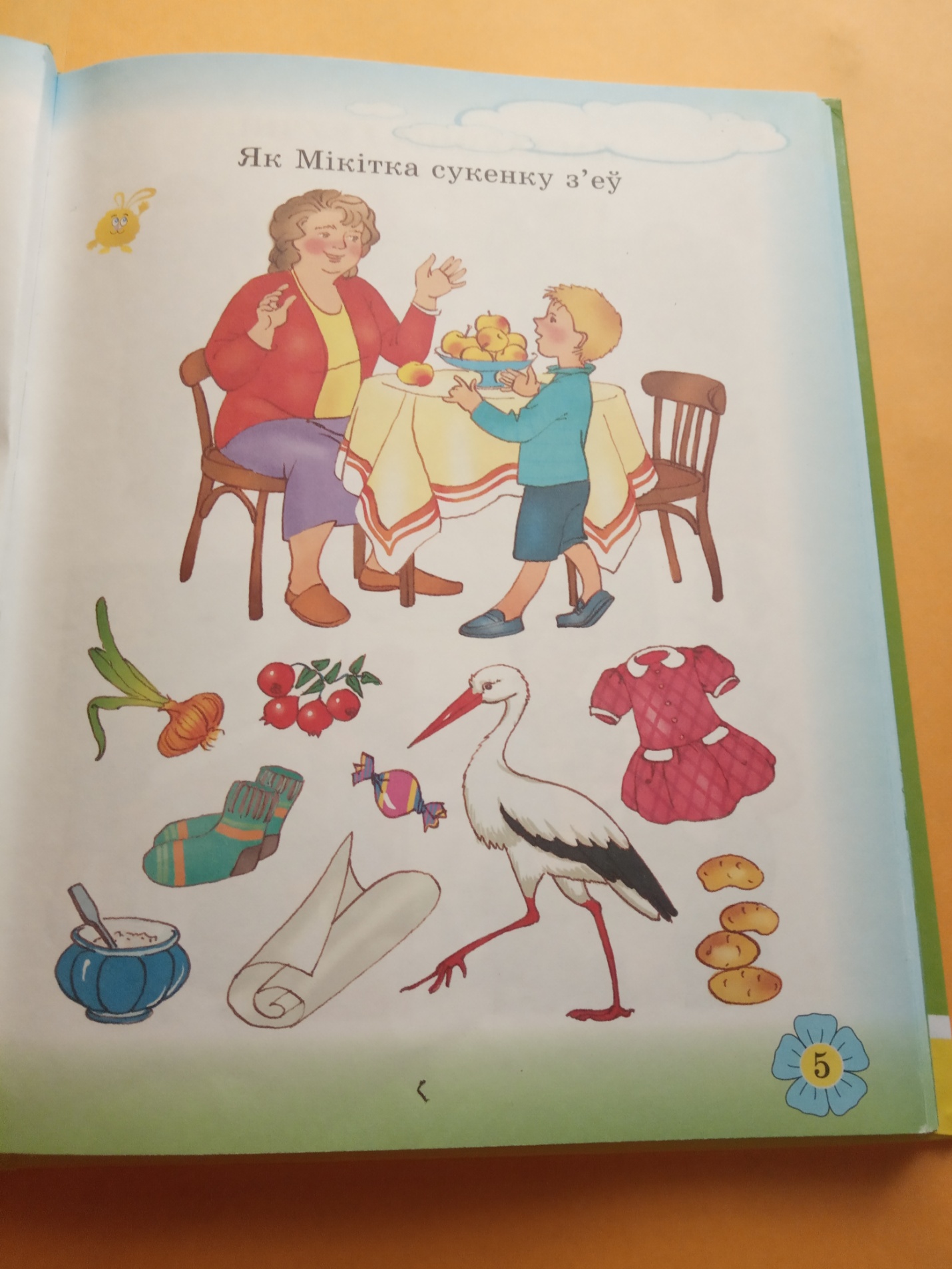 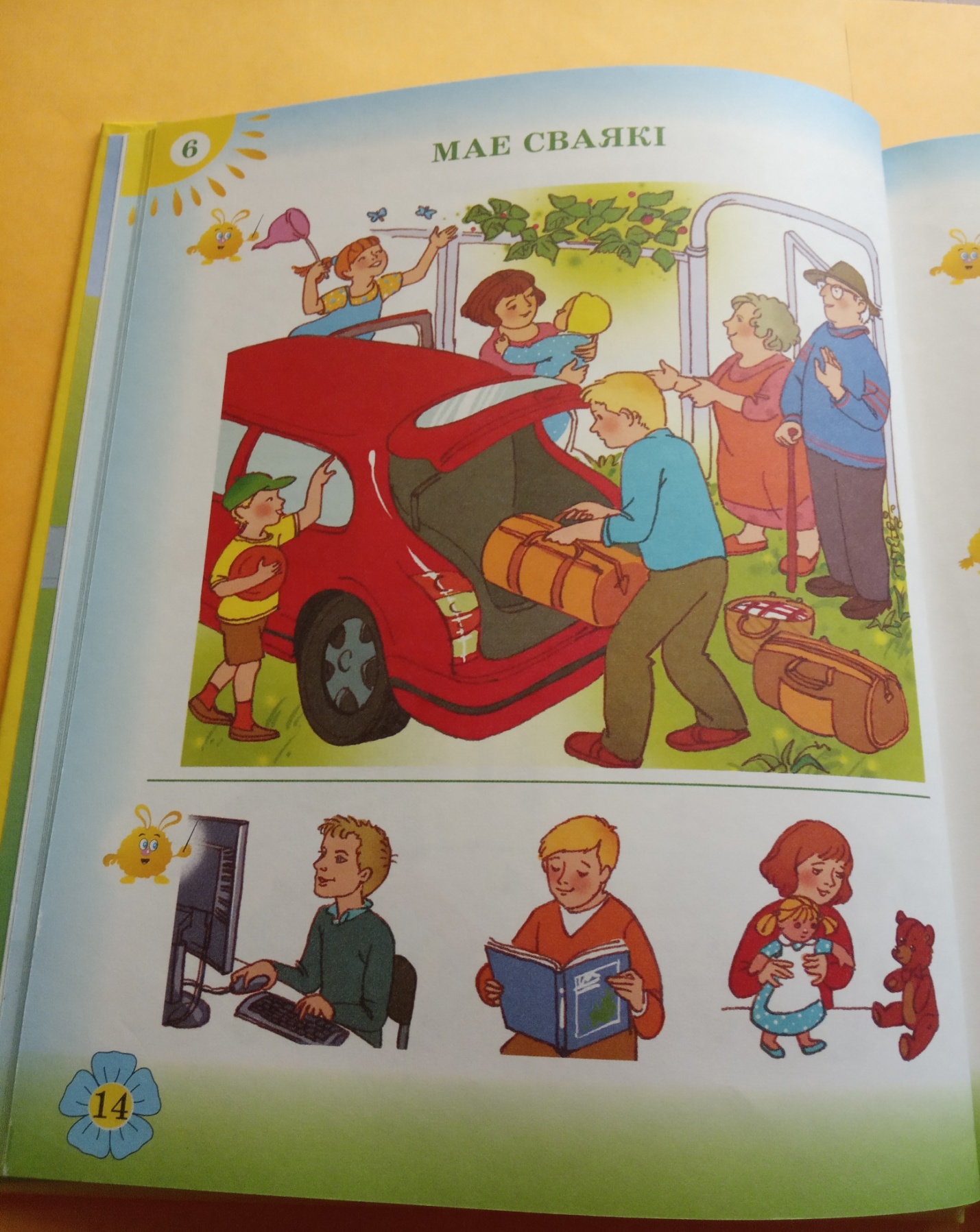 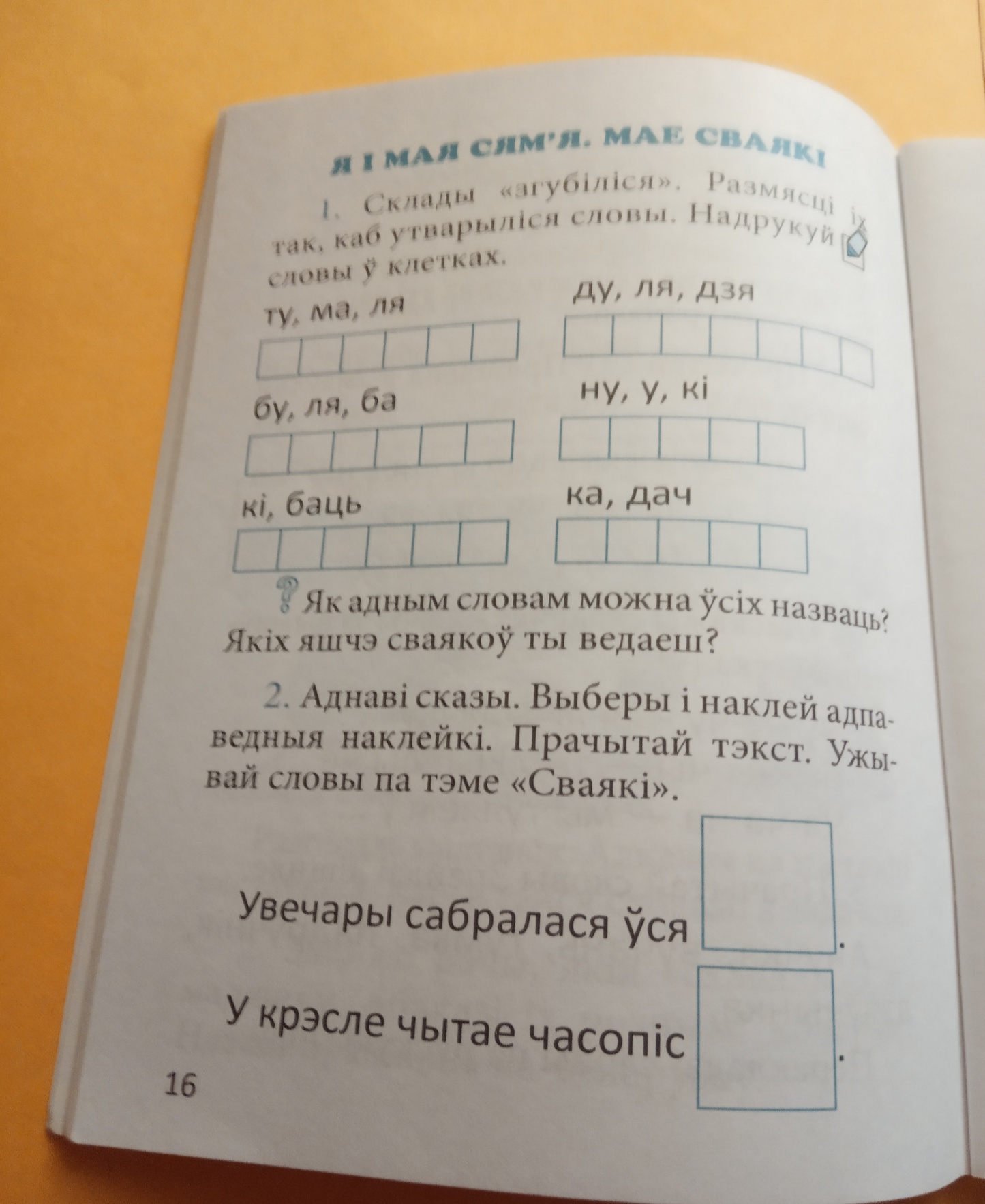 Навучанне чытанню арганізуецца па наступным плане:
1. Маўленчая размінка
2.Перадмаўленчыя практыкаванні па падрыхтоўцы да чытання
3. Чытанне тэксту
4. Суразмоўніцтва па прачытаным
5. Узнаўленне тэксту
Змест навучання 
ў залежнасці ад  перыяду навучання
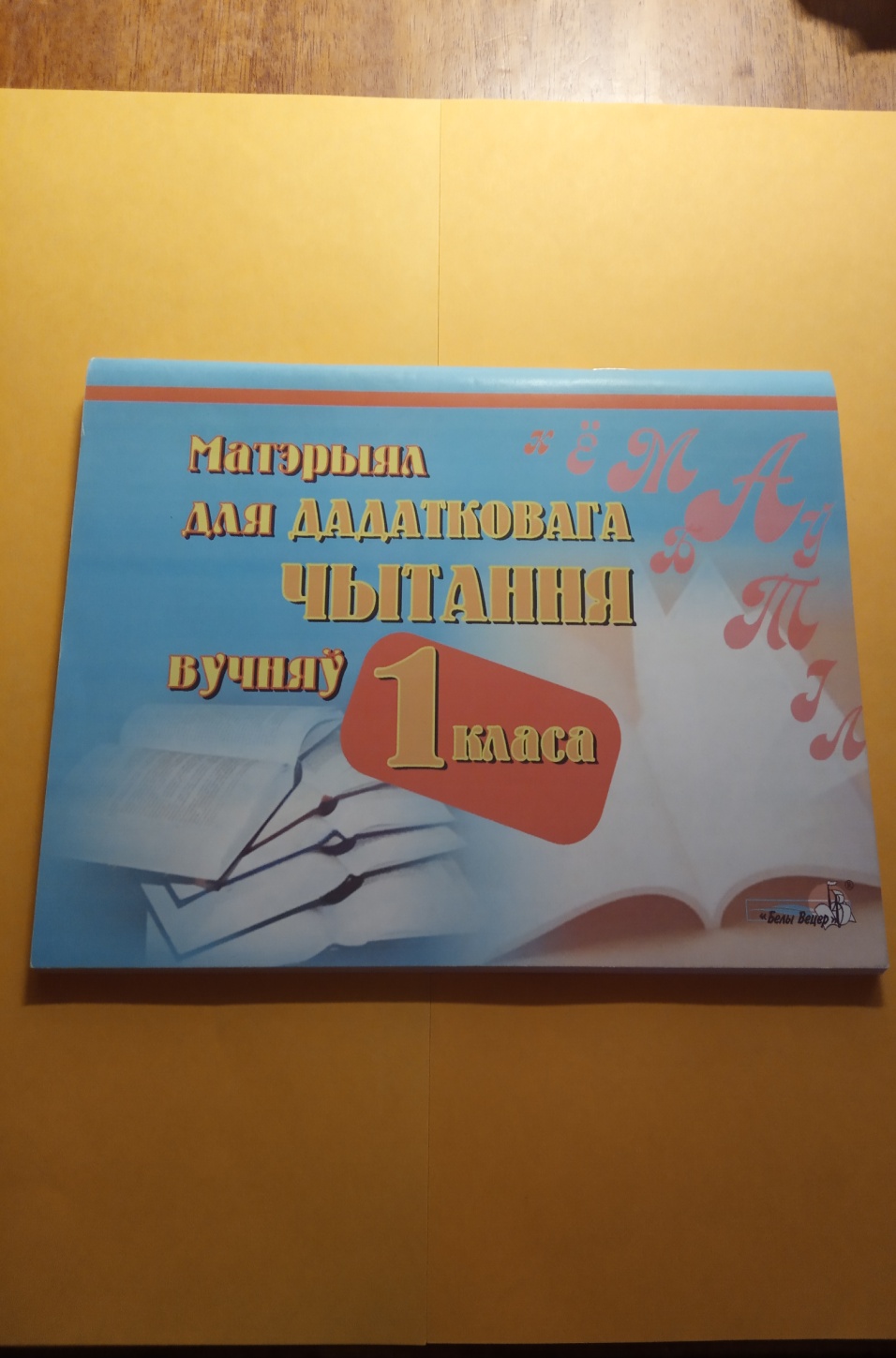 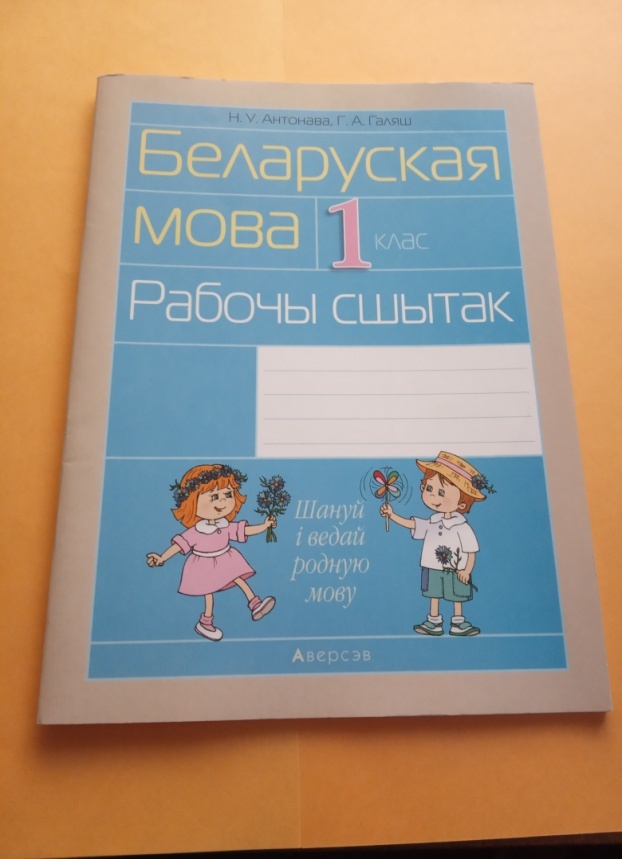 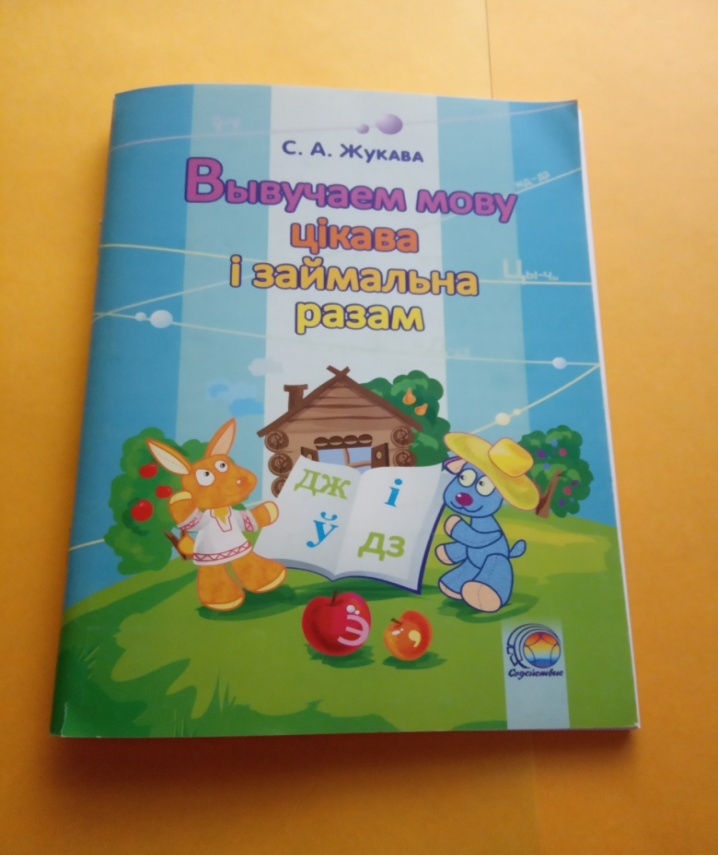 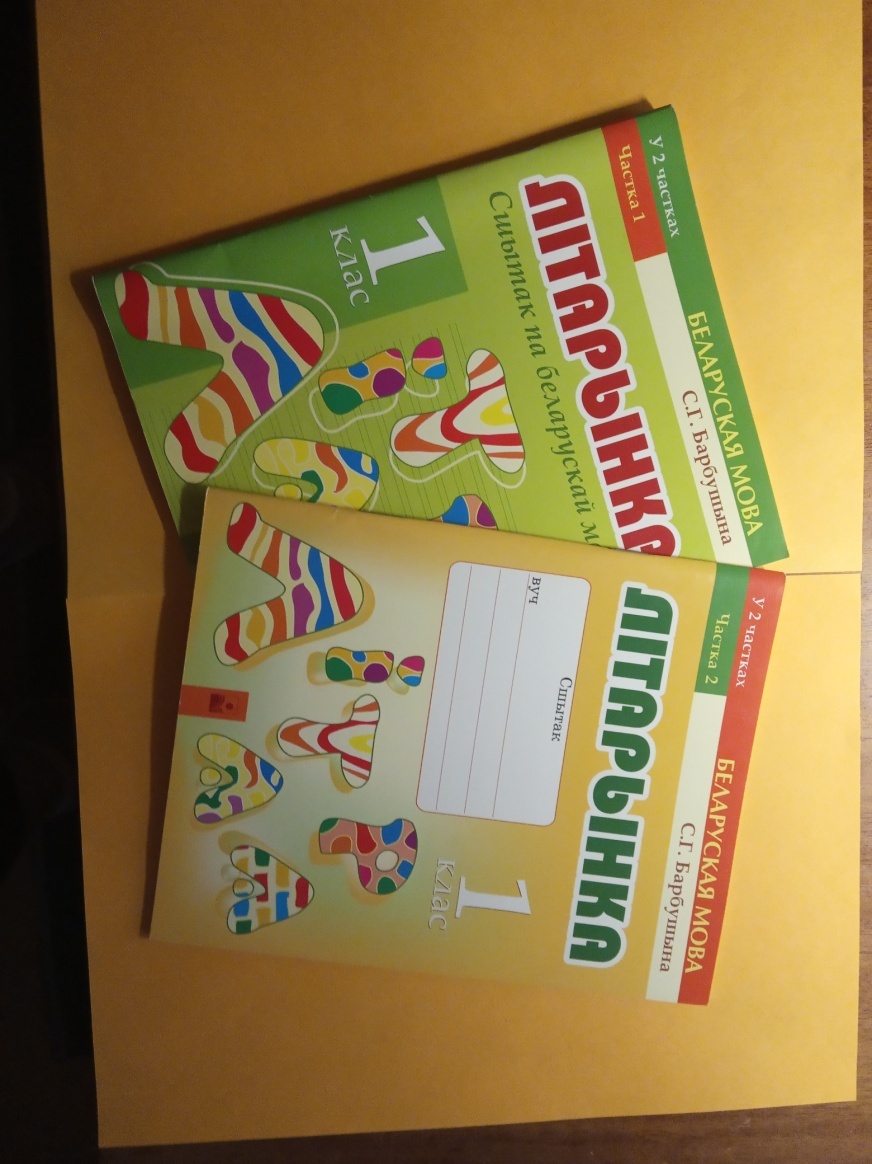 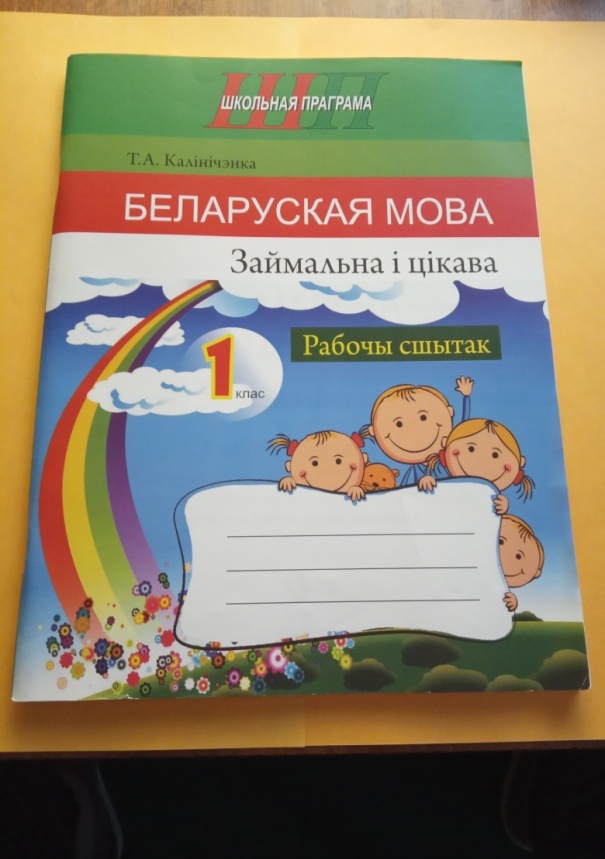 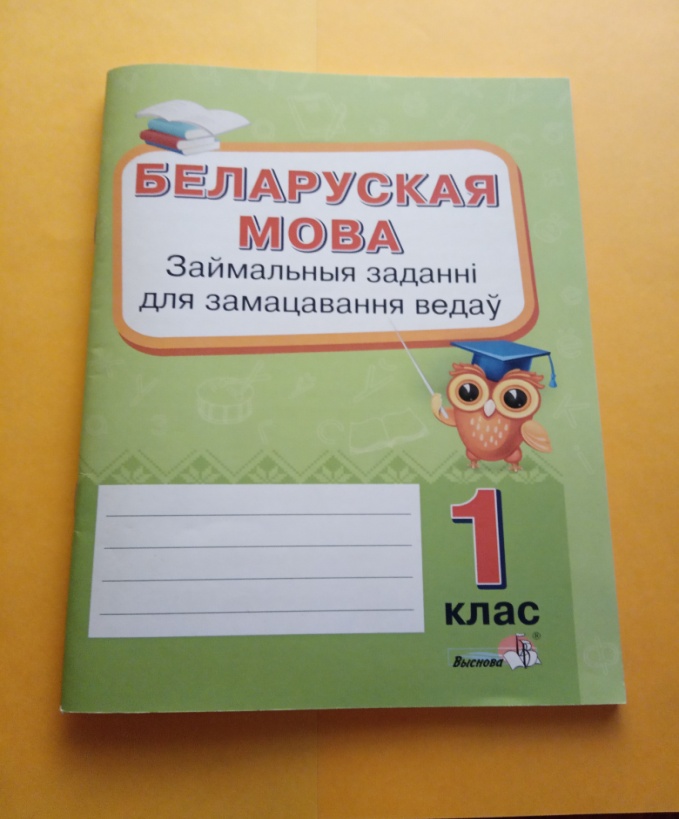 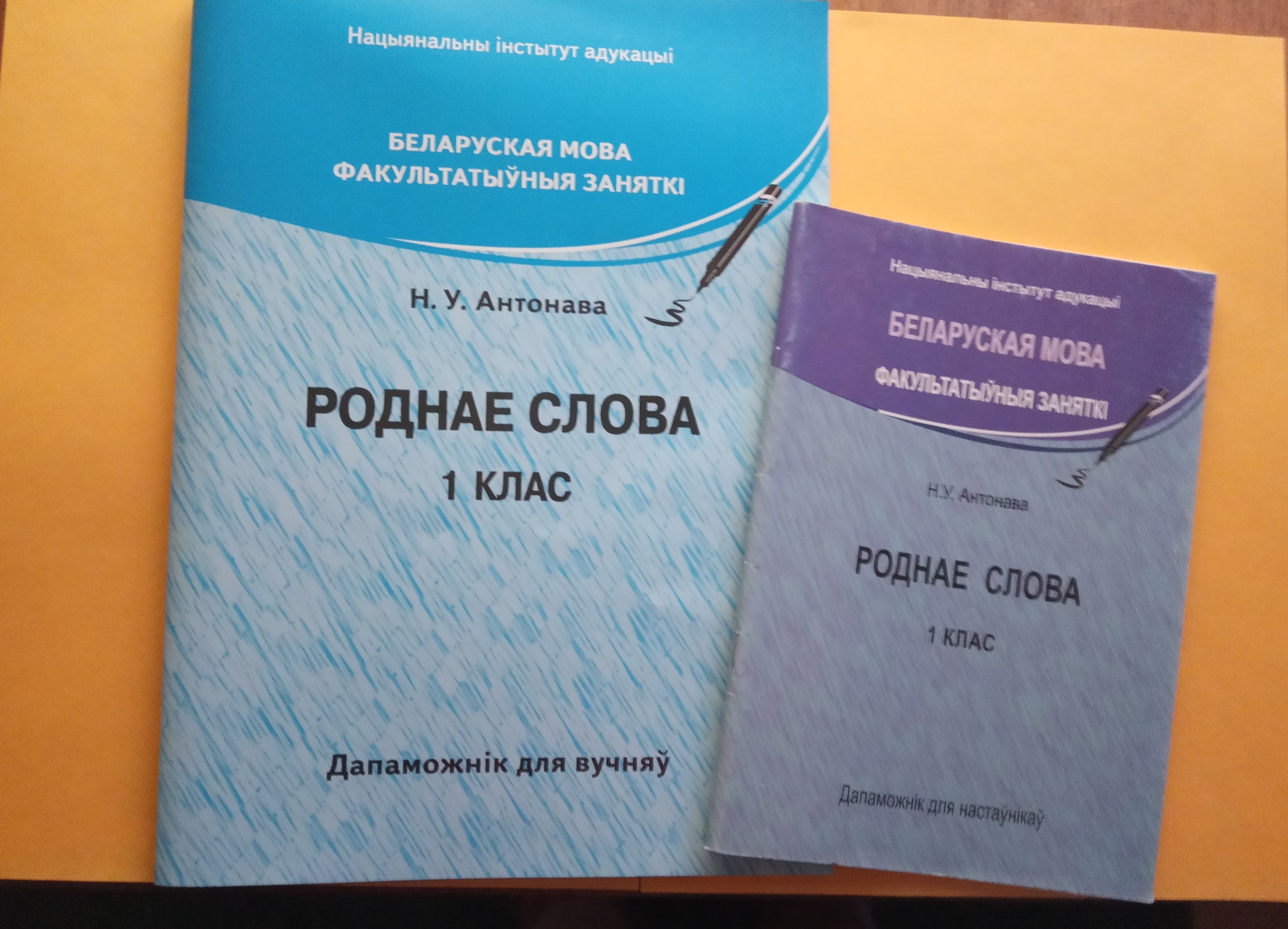 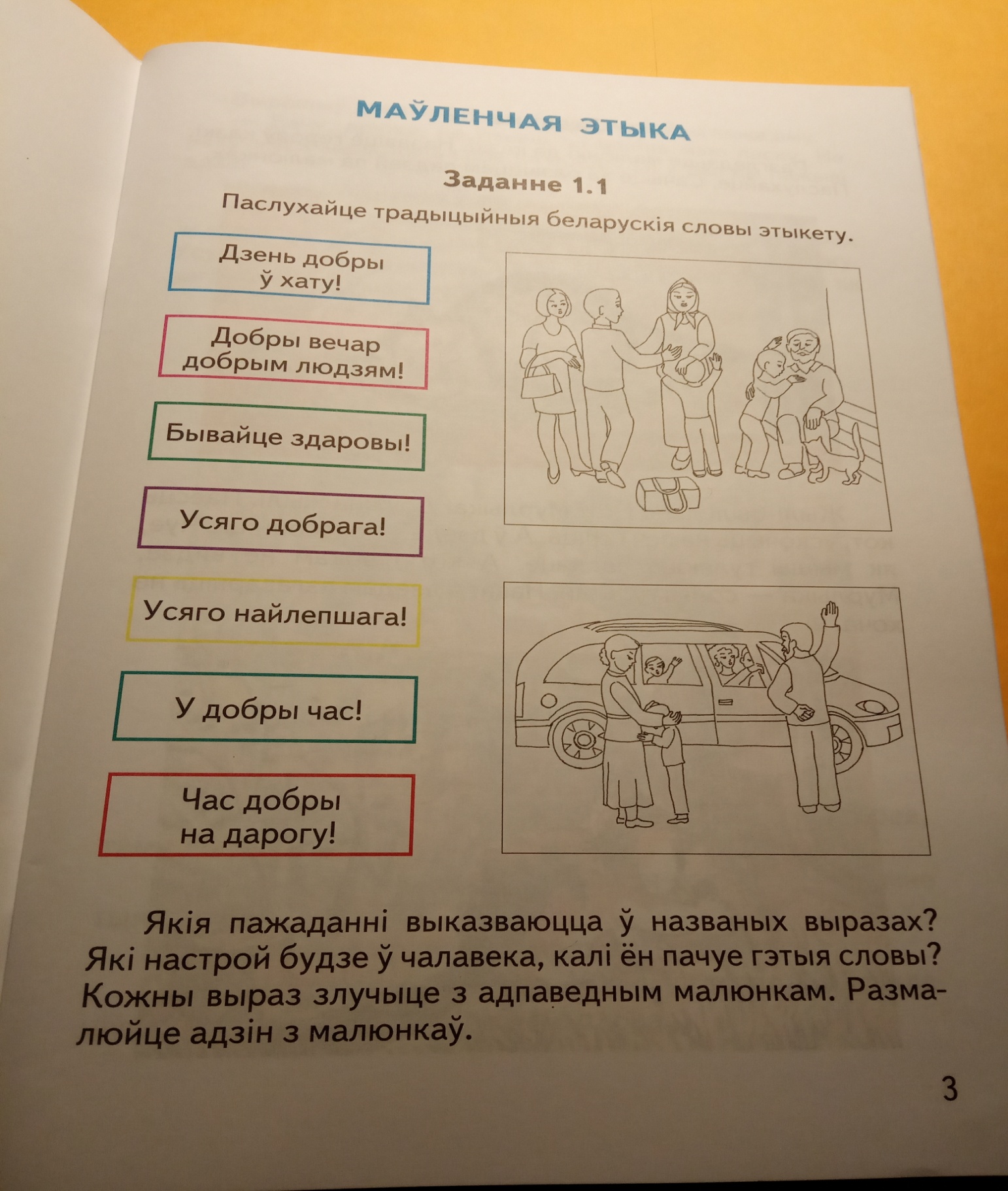 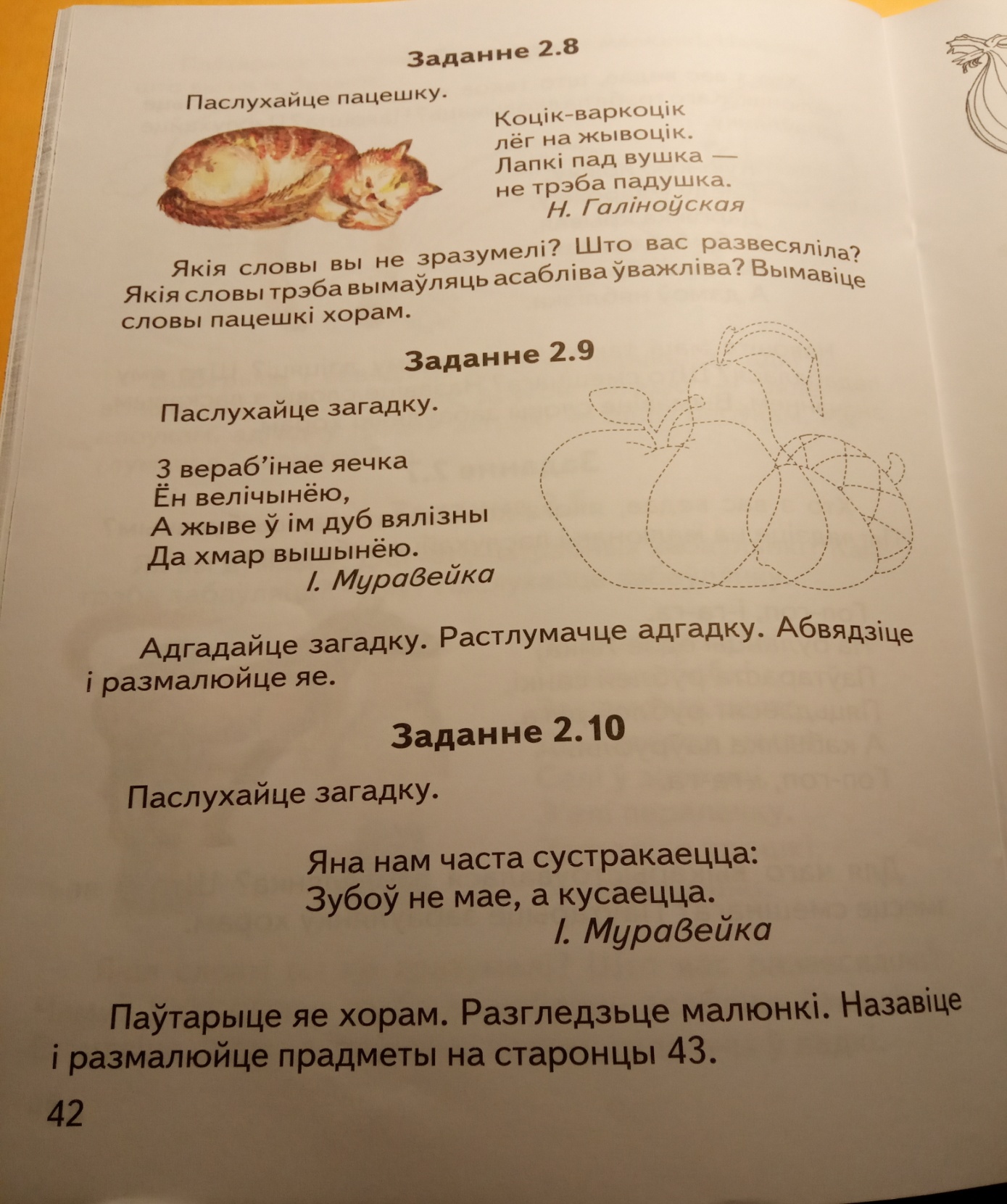 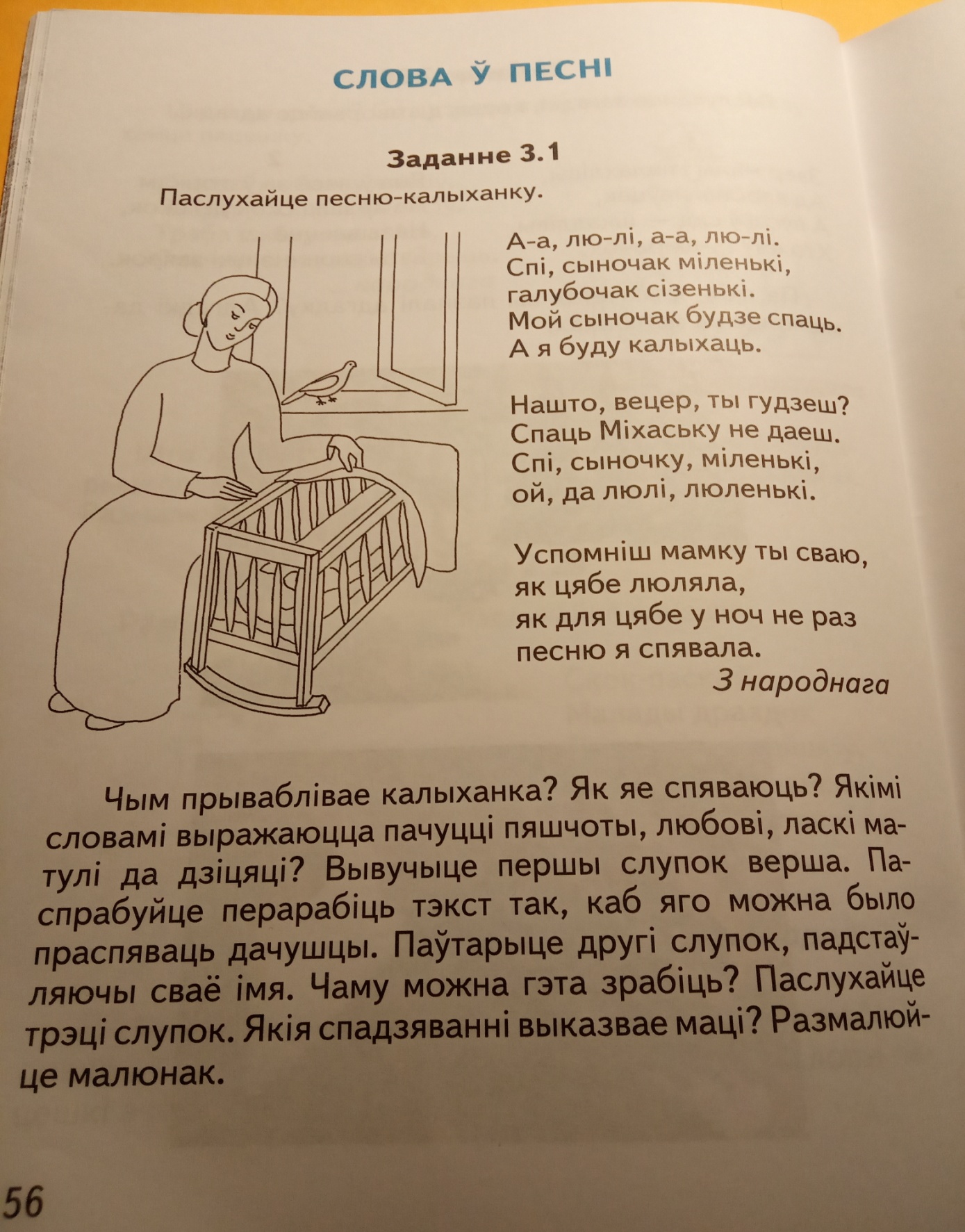 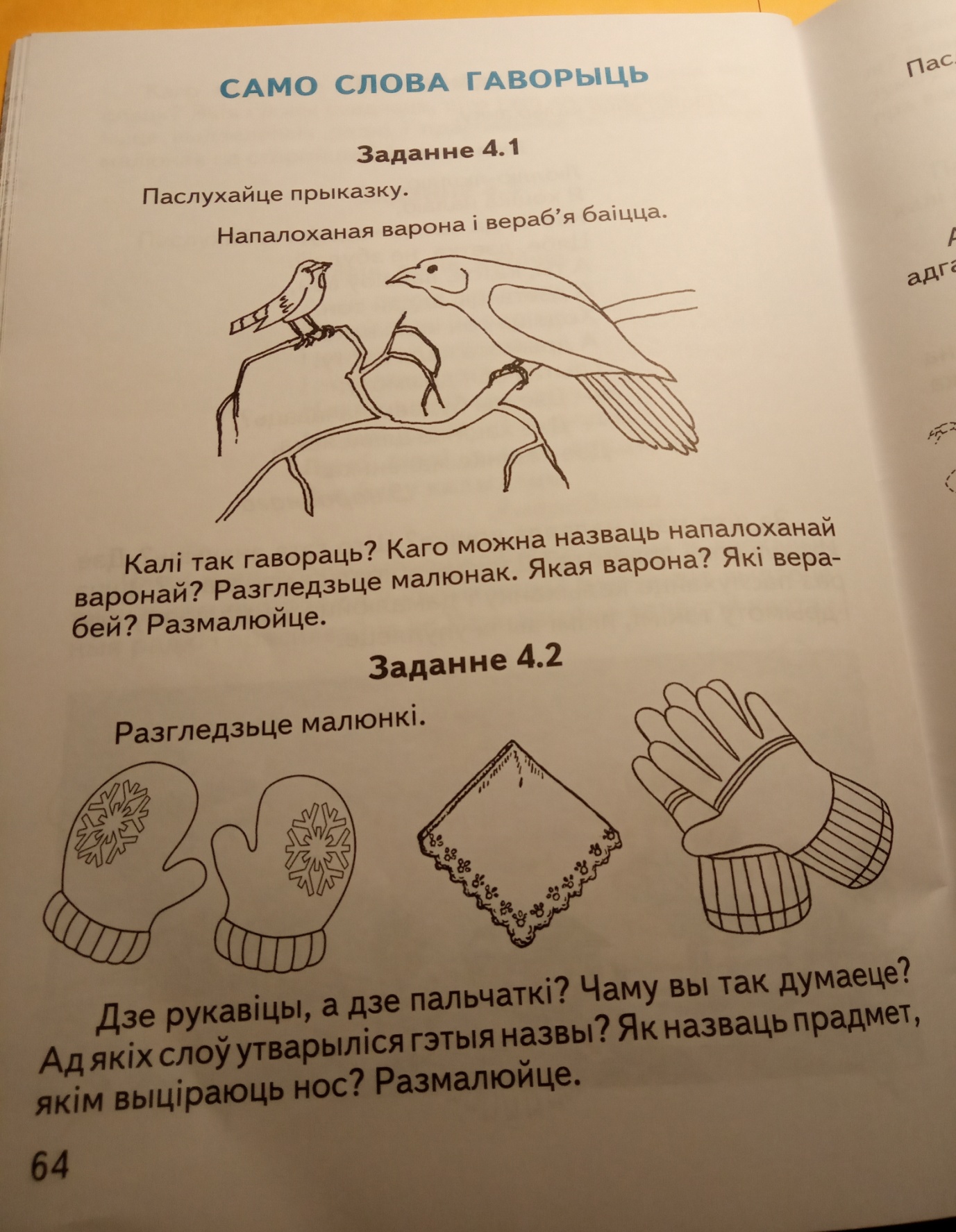 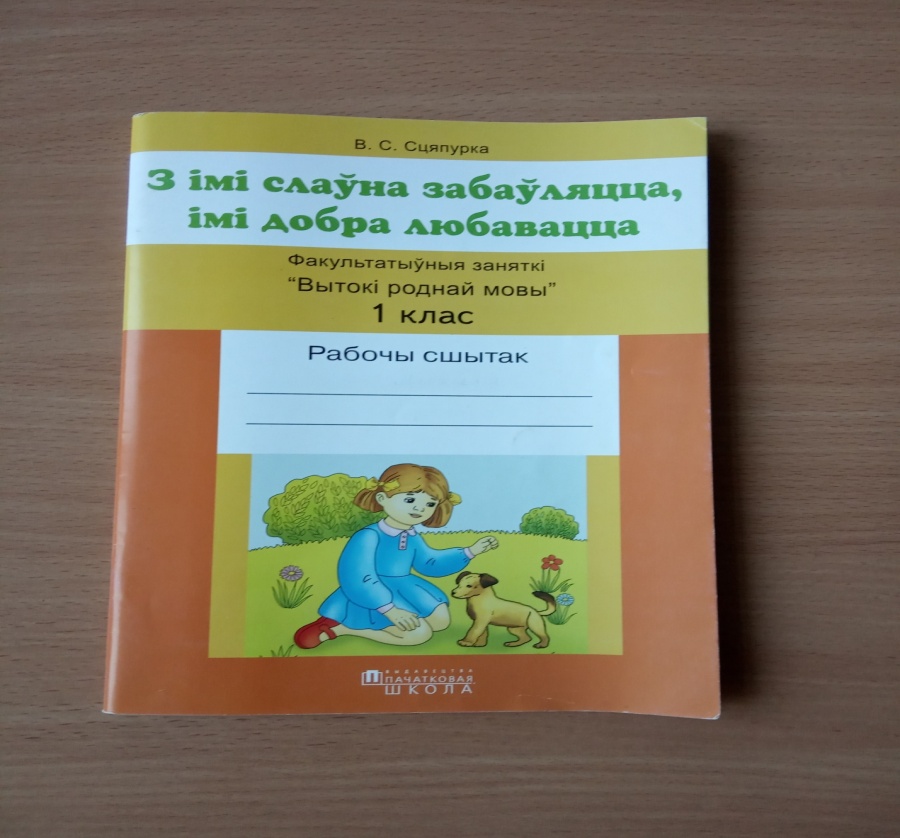 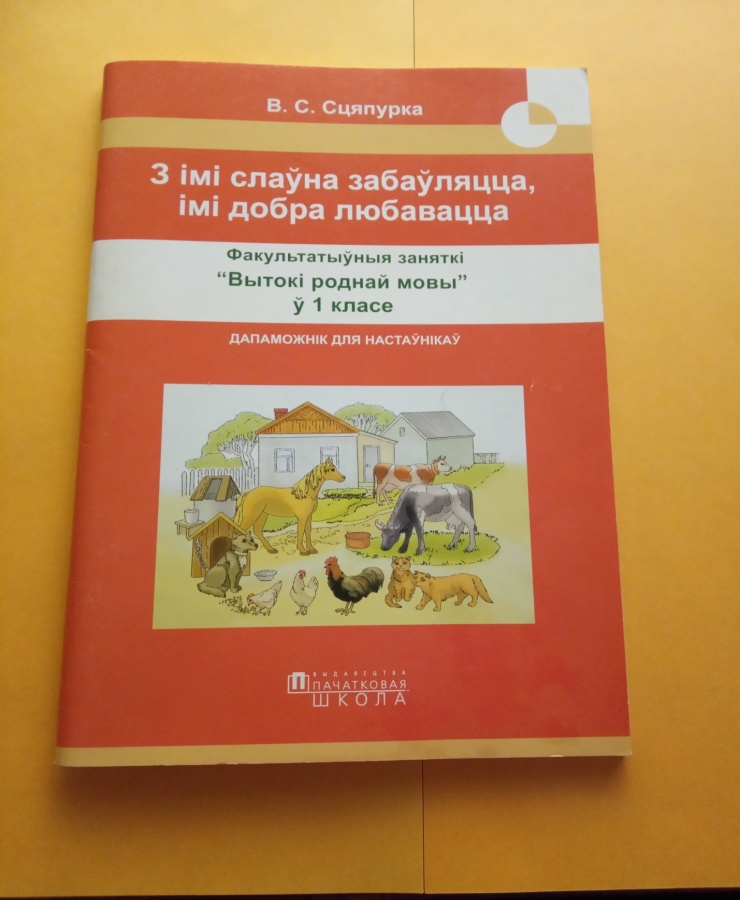 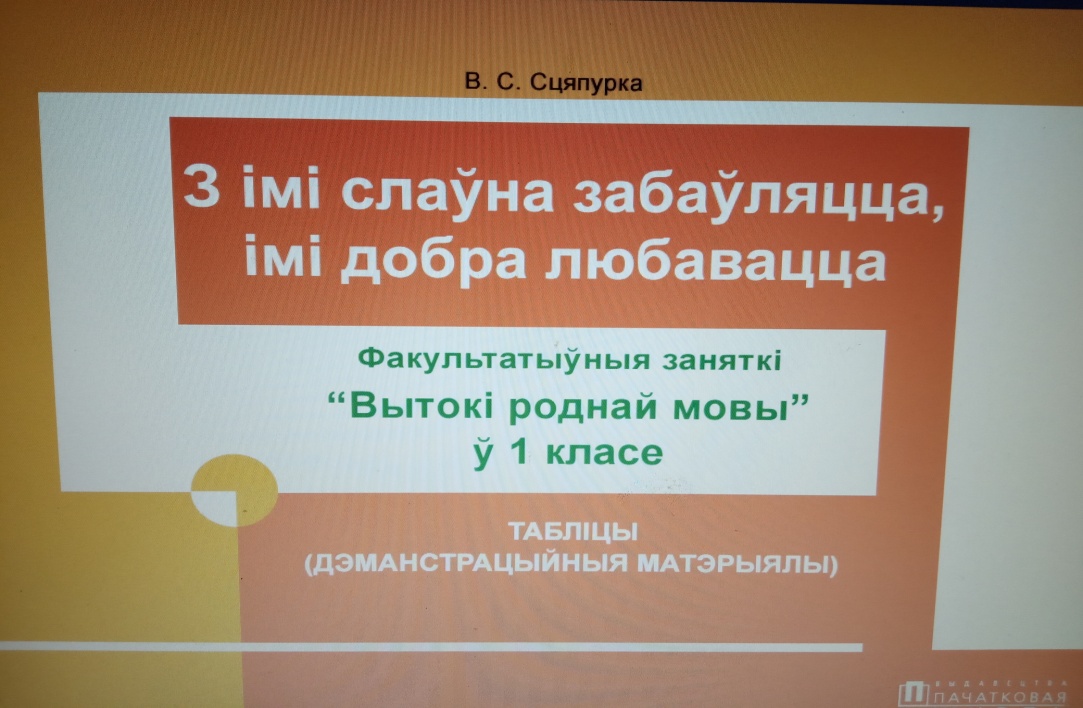 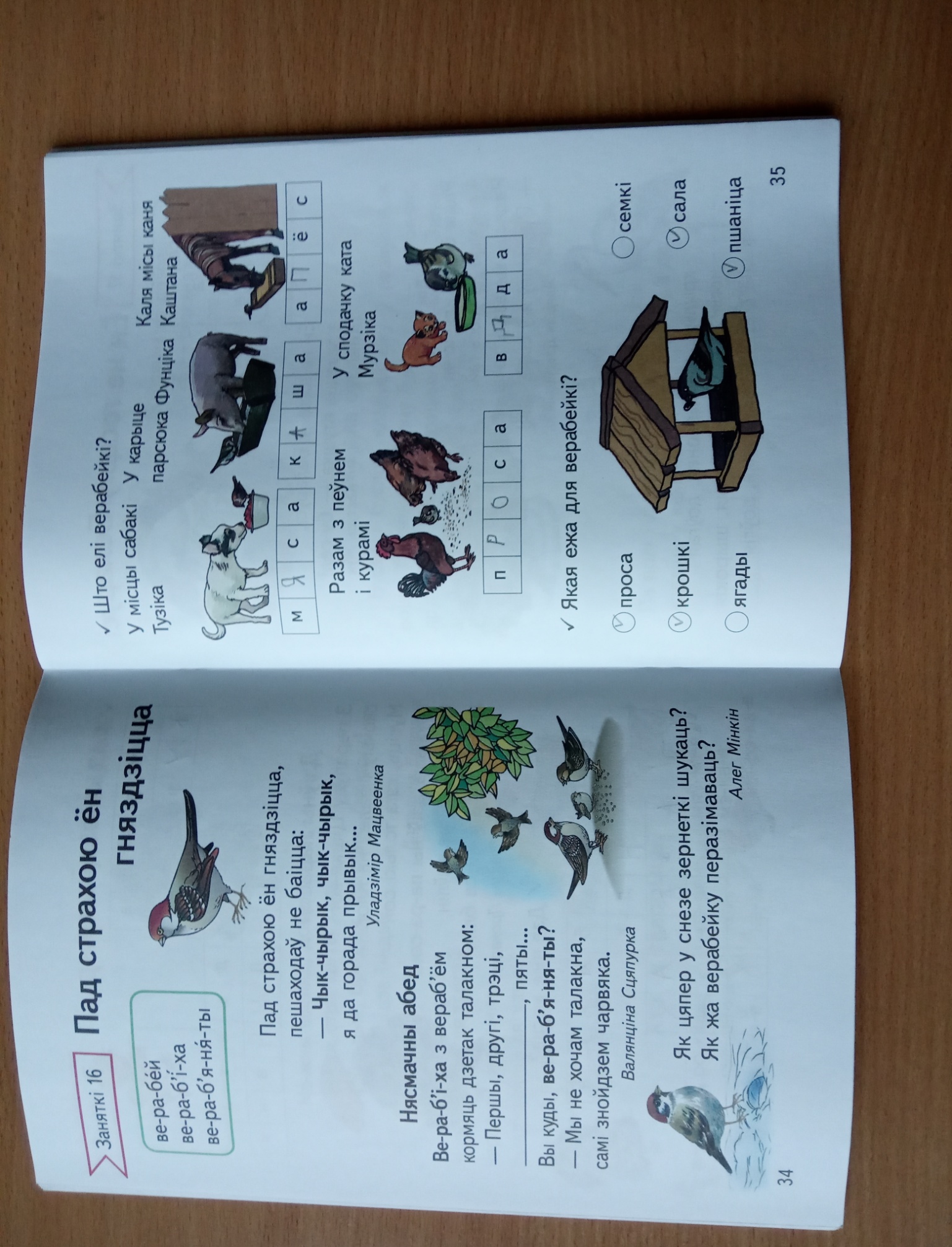 Структура ўрокаў беларускай мовы 
ў залежнасці ад перыяду навучання
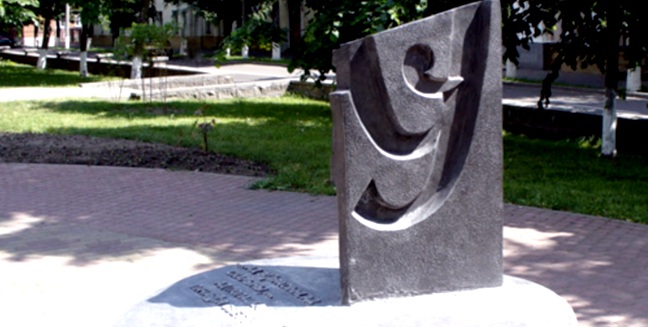 Яно добра, а нават і трэба знаць суседскую мову, але найперш трэба знаць сваю. 
Ф.Багушэвіч